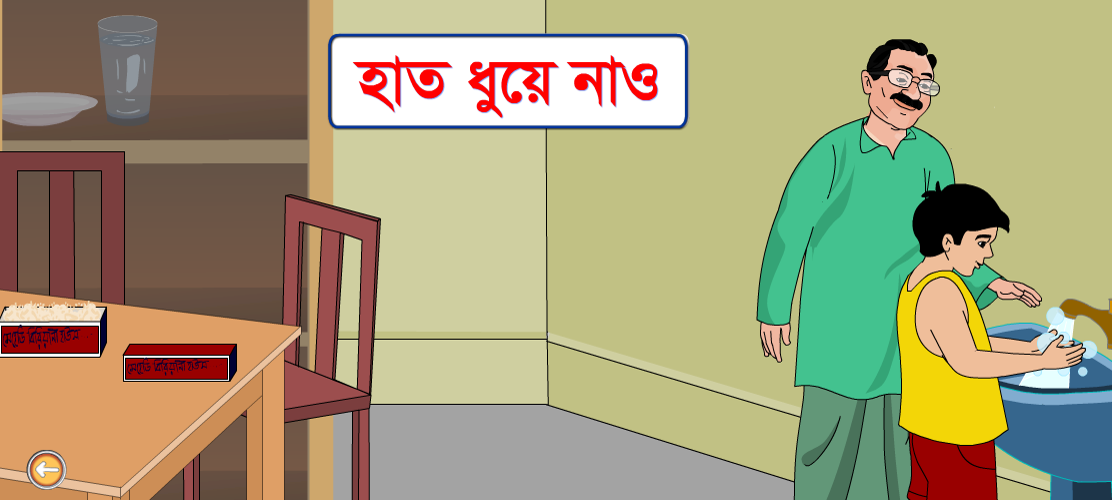 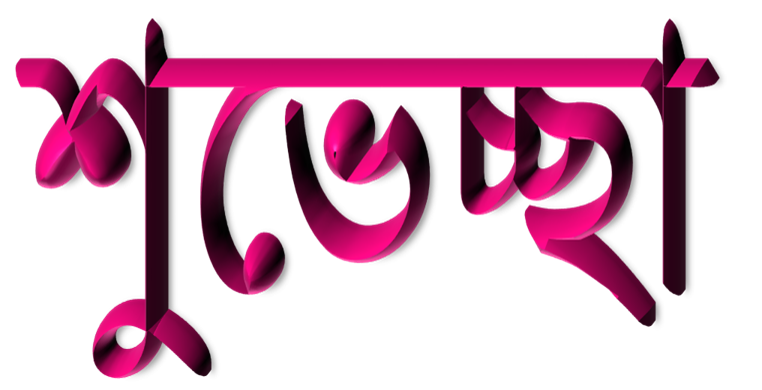 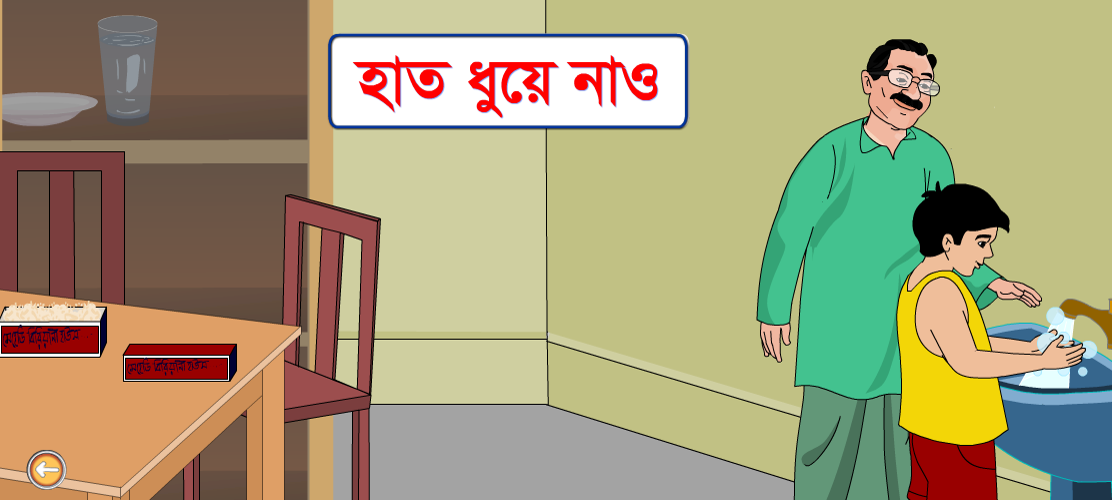 পরিচিতি
আবদুল্লাহ- আল- মামুন
সহকারী শিক্ষক
বাংগালগাঁও সরকারি প্রাথমিক বিদ্যালয়
কালীগঞ্জ, গাজীপুর।
চতুর্থ শ্রেণি- বাংলা
পাঠ শিরোনামঃ হাত ধুয়ে নাও
পাঠ্যাংশঃ অন্তু.........শুরু করে ( পাঠ- ১)
সময়ঃ ৪০ মিনিট।
শিখন ফল
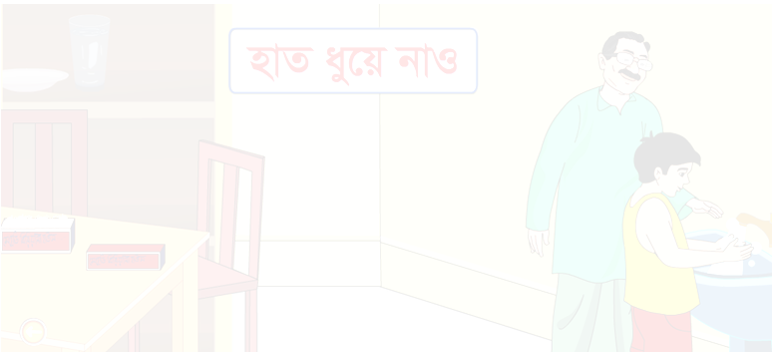 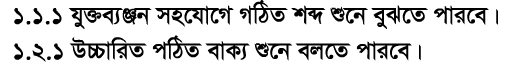 শোনাঃ
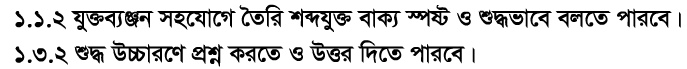 বলাঃ
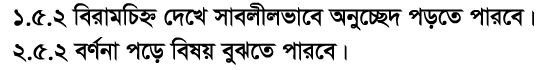 পড়াঃ
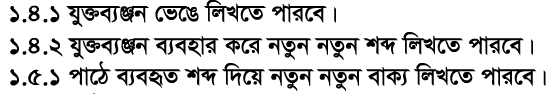 লেখাঃ
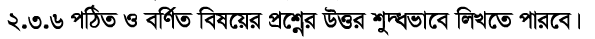 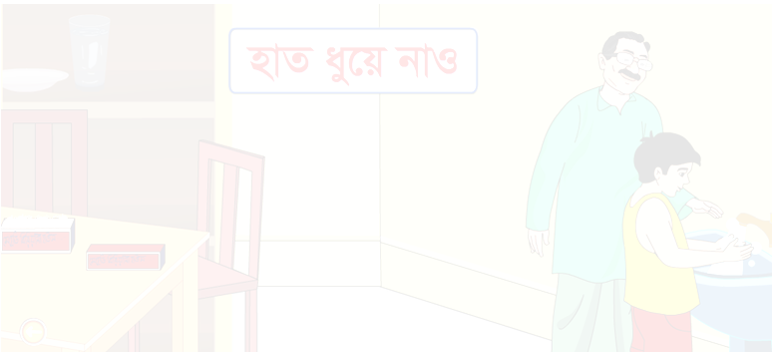 চল একটি ভিডিও দেখি
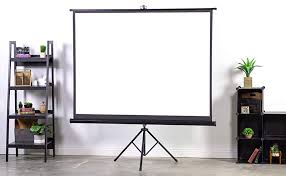 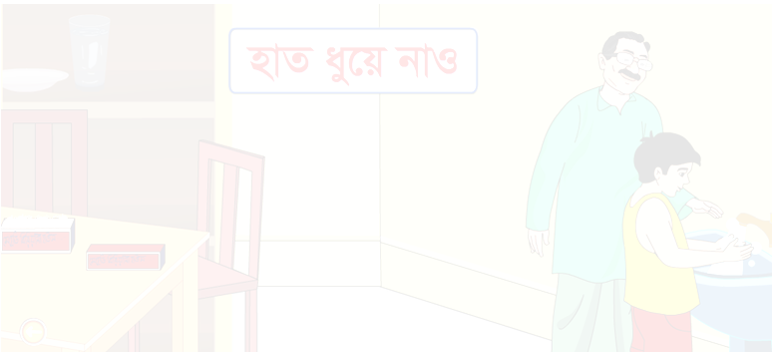 ভিডিওতে কী দেখা যাচ্ছে?

লোকটির হাতে কী?

প্যাকেটে কী আছে?

ছেলেটি কে?
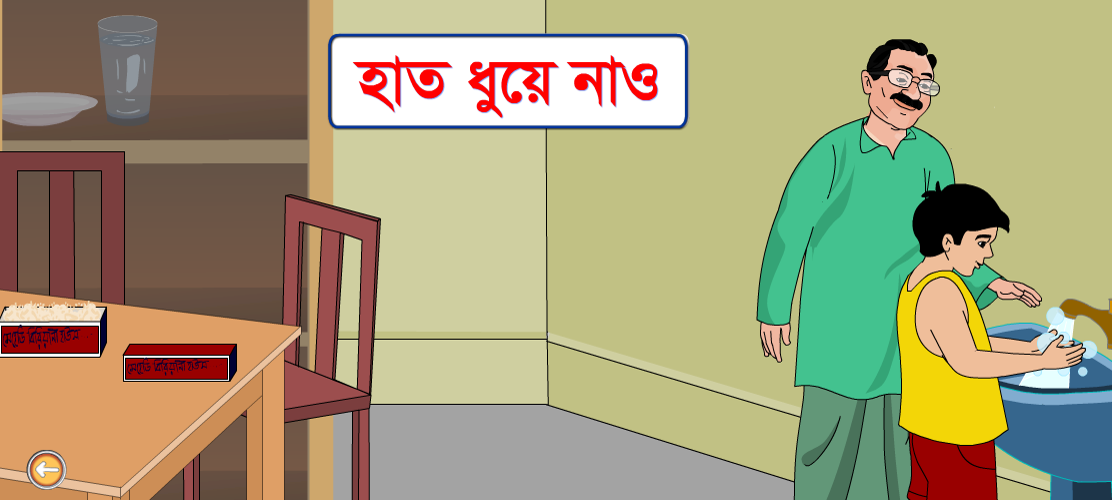 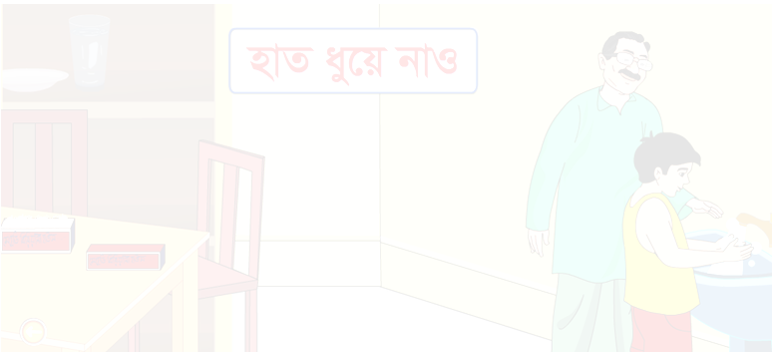 এ ছবিটিতে কী দেখা যাচ্ছ?
আমরা কখন কখন হাত ধুই?
কীভাবে হাত ধুই?
হাত না ধুইলে কী সমস্যা হবে?
আজকের পাঠ
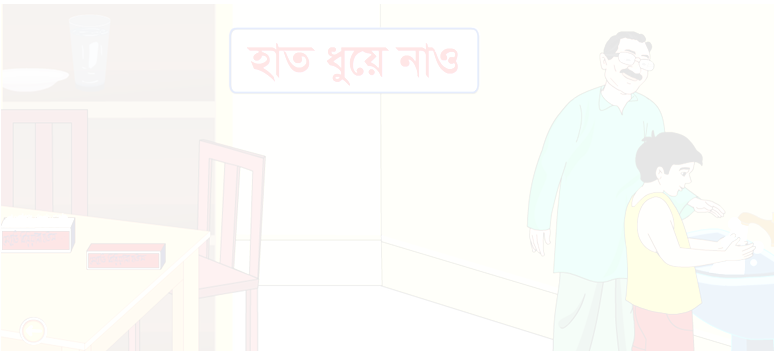 শিক্ষকের পাঠ
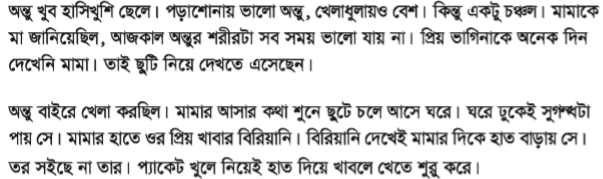 শিক্ষার্থীর পাঠ
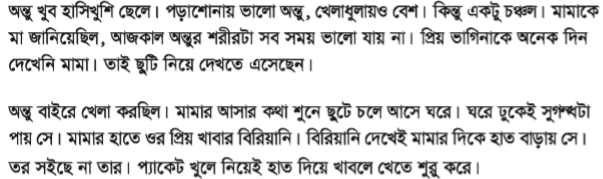 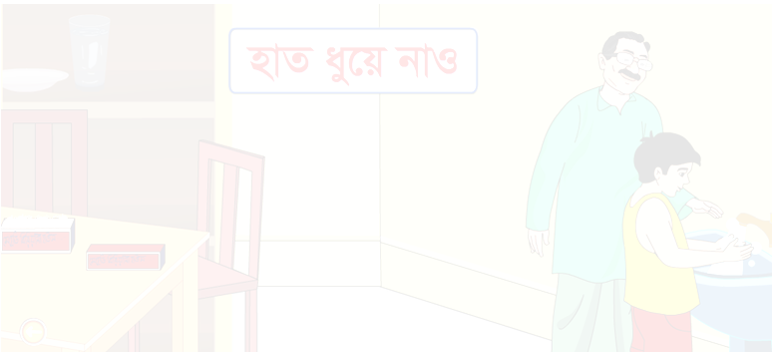 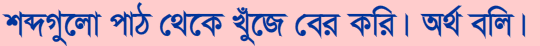 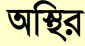 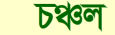 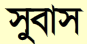 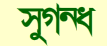 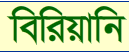 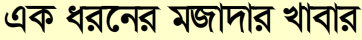 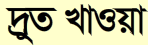 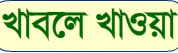 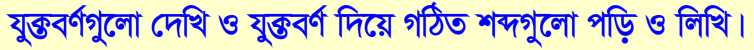 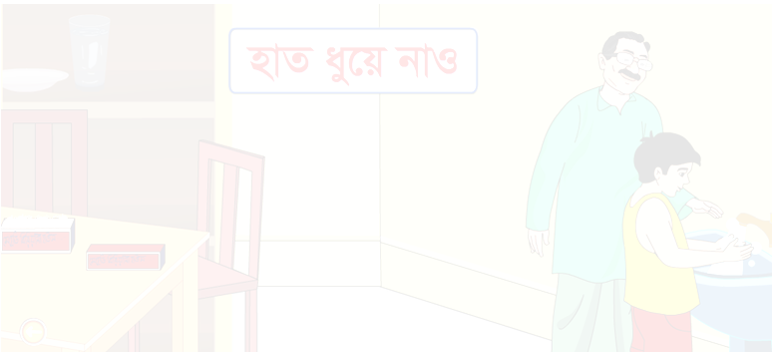 ত
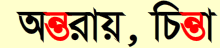 ন
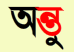 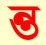 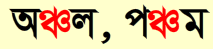 চ
ঞ
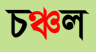 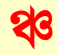 ন
ধ
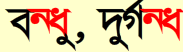 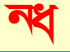 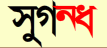 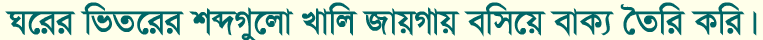 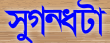 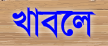 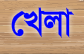 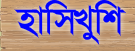 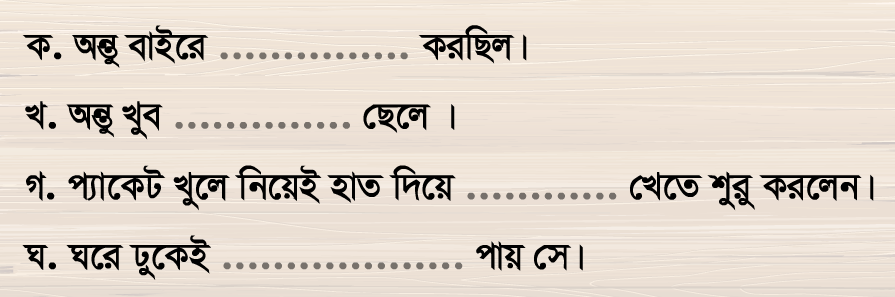 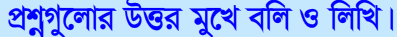 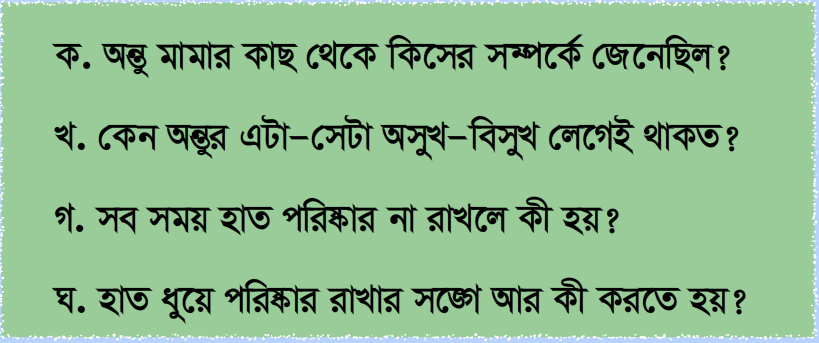 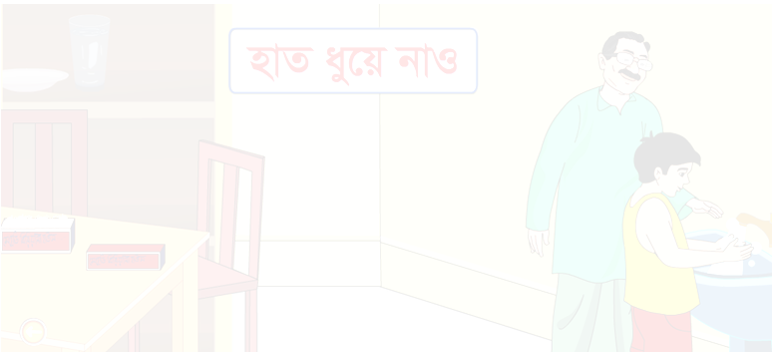 কর্ম অনুশীলন
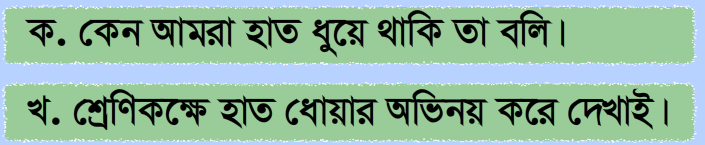 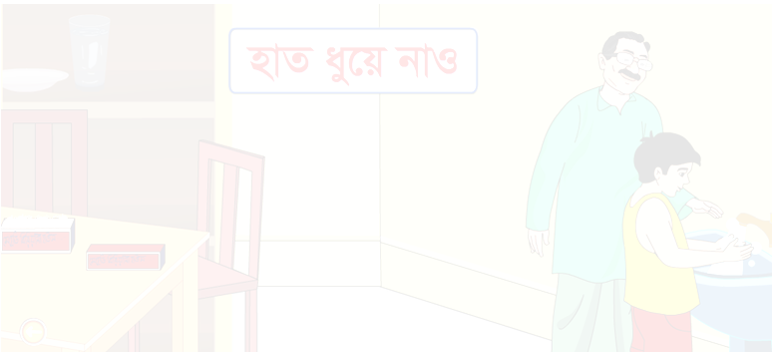 বাড়ির কাজ
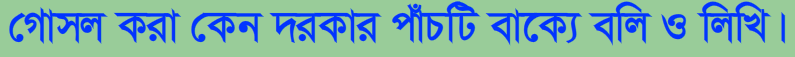 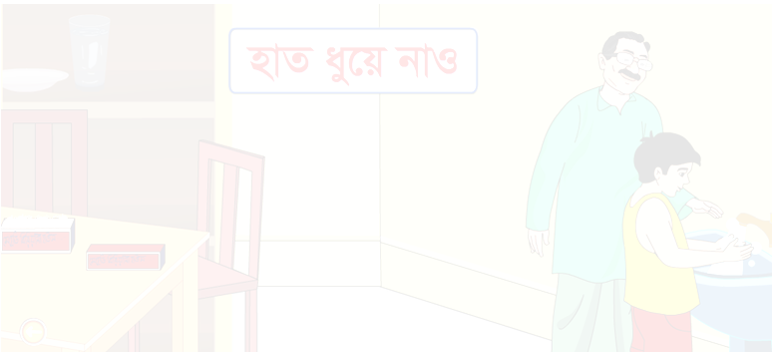 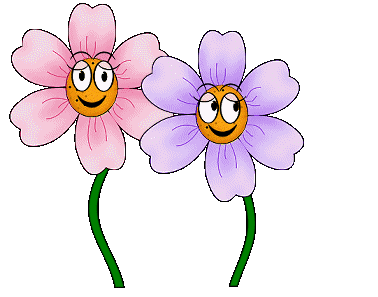 ধন্যবাদ